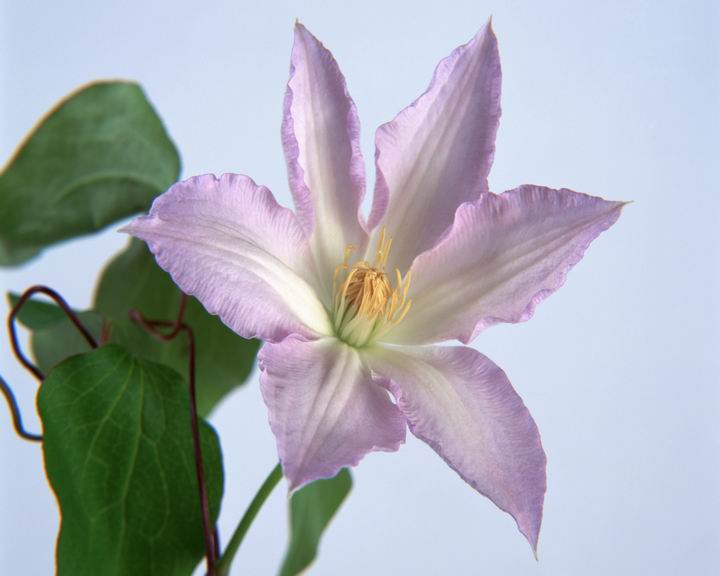 ТЕМА УРОКА:
Порядок слов в предложении
Порядок слов в предложении
Цели  урока: познакомить учащихся с особенностями порядка слов в предложении, характерными для русского языка;формировать умение использовать порядок слов в предложении как средство выразительности;раскрыть важность логического ударения, его обязательного применения в устной речи;воспитывать любовь к родному языку;развивать умения использовать полученные знания в устной и письменной речи;
По цели высказывания
По наличию второстепенных членов
Повествовательные
Вопросительные
Побудительные
Распространенные
Нераспространенные
По отношению к предмету высказывания- утвердительные-отрицательные
Главные члены предложения:    подлежащее  сказуемоеВторостепенные члены предложения: определениедополнениеобстоятельство
СПИШИТЕ. В каждом предложении найдите главные и второстепенные члены и подчеркните их соответствующими линиями.Высоко в небе стремительно пролетели стрижиВетер срывал с деревьев пожелтевшие листья. Раскаты грома прозвучали совсем близко. За лугом расстилалось большое озеро. По дороге устало шли несколько грибников. Над цветком неторопливо кружил мохнатый шмель. Ручеек с приглушенным журчанием быстро  бежал по гладким камням.
Вчера было холодно.Холодно было вчера.На заседании было тридцать человек.На заседании было человек тридцать.Сегодня очень тепло.Очень тепло сегодня.
ПРЯМОЙ ПОРЯДОК СЛОВ В ПРЕДЛОЖЕНИИПодлежащее – сказуемое: солнце светитСказуемое – дополнение: светит в небеСогласованное определение – определяемое слово: летнее солнцеОпределяемое слово – несогласованное определение: лучи солнцаОбстоятельства могут занимать в предложении разное положение.
Брат уехал в Санкт – Петербург ( а не в Москву)Брат уехал в Санкт – Петербург (а не улетел)Брат уехал в Санкт – Петербург (а не сестра)
Образец: Приходи ко мне в гости завтра. –Завтра приходи ко мне в гости.Дети украсили класс осенними листьями.Ветер завывает в трубе.По улице проехала новая машина.Далеко за рекой пели птицы.Среди травы скакали огромные кузнечики.Маша хорошо подготовилась к уроку.Исследователи работали на торфяных болотах.От брошенного в воду камня  по темной поверхности озера разбегались широкие круги.
Домашнее задание:Параграфы 14, 15, повторить орфограмму « правописание ъ и ь»,упражнения 79(устно), 83(письменно)